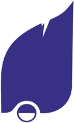 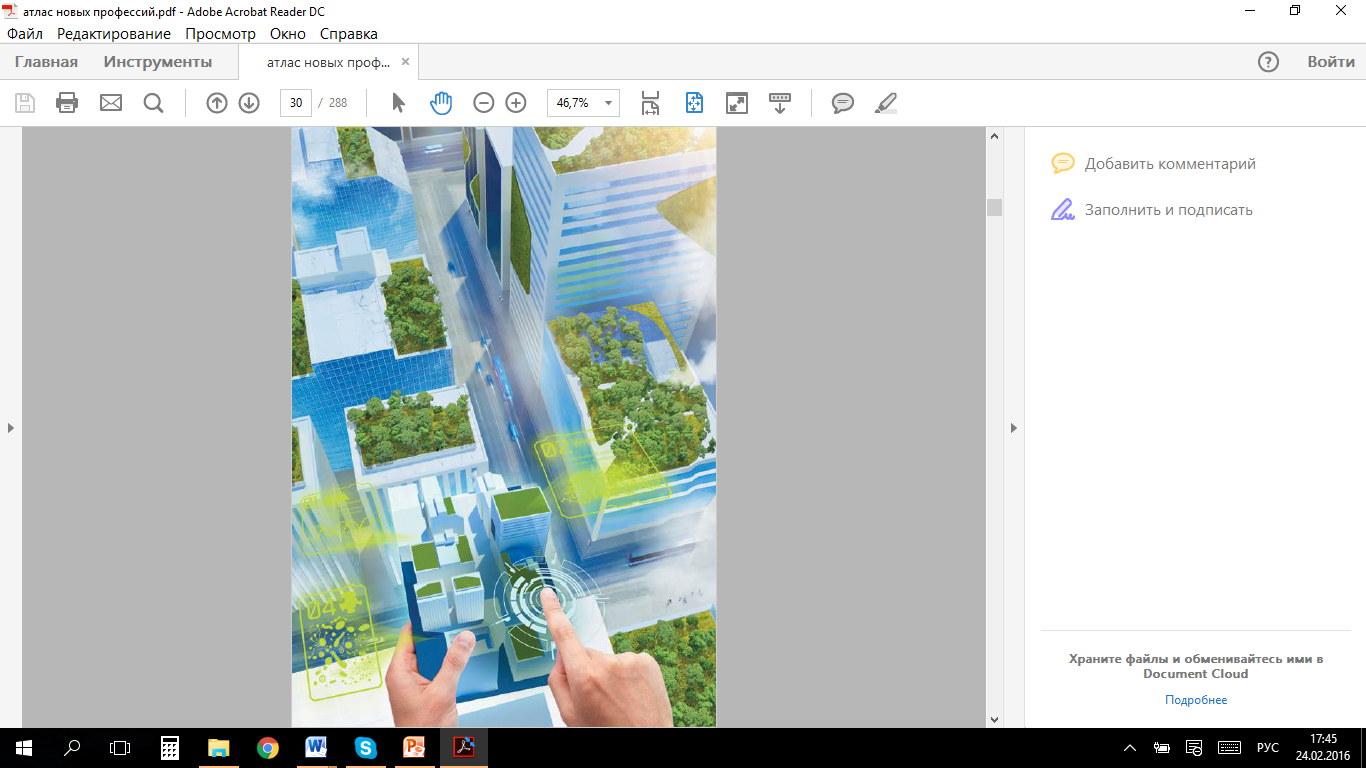 Командная игра «Тебе нужно будущее, будущему нужен ты!»
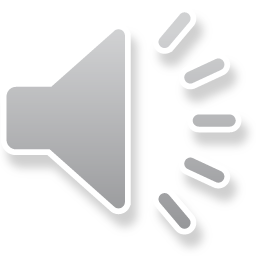 На основе Атласа новых профессий
2
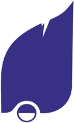 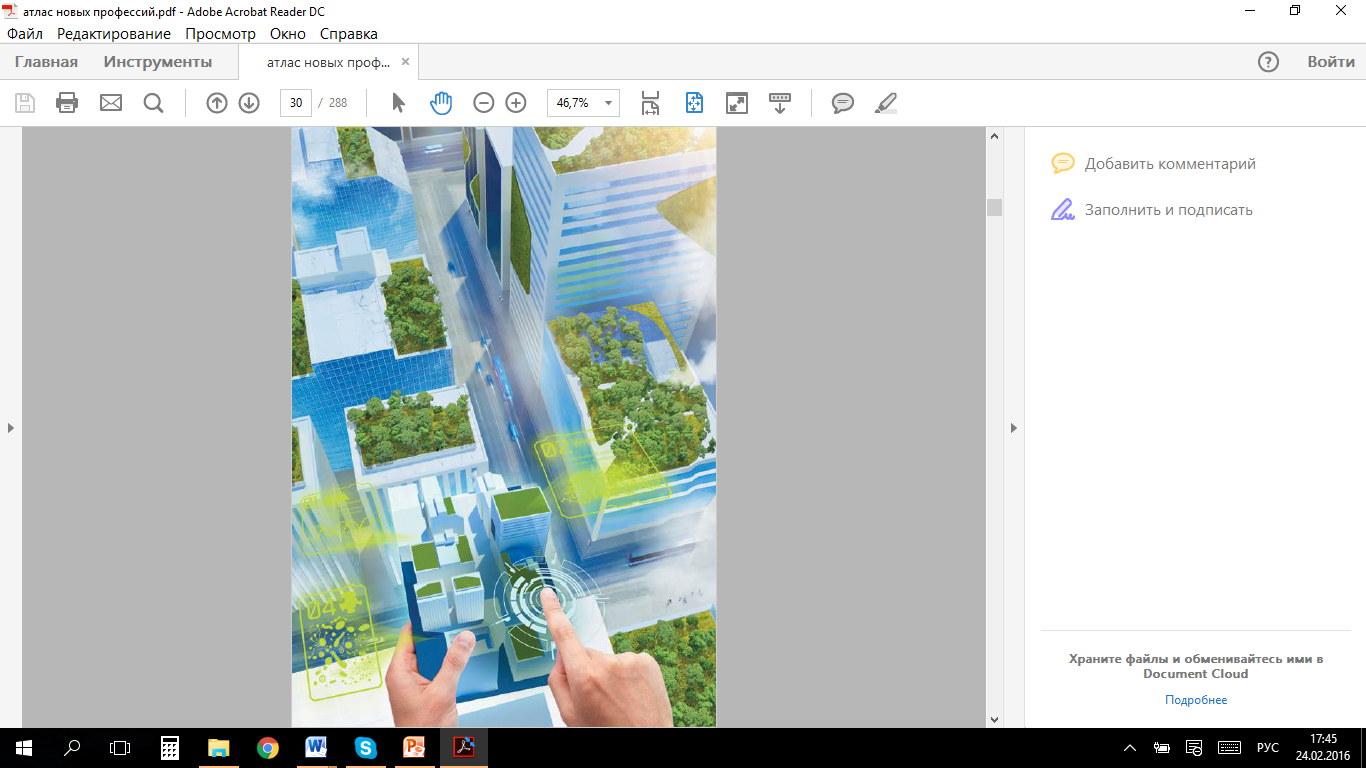 Командная игра «Тебе нужно будущее, будущему нужен ты!»
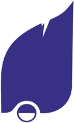 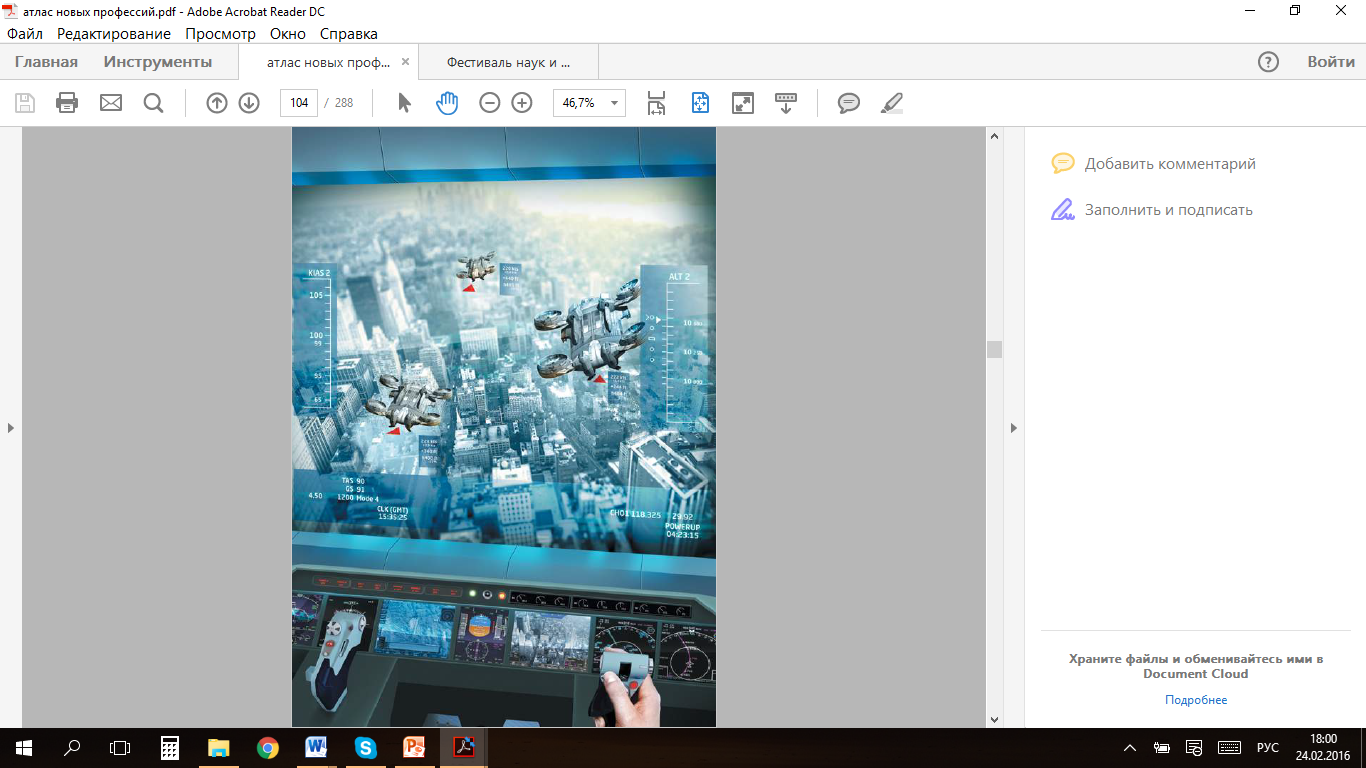 ЗАДАНИЕ 1
ВОССТАНОВИТЕ ЦИТАТУ
4
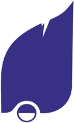 ВОССТАНОВИТЕ ЦИТАТУ
5
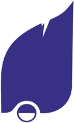 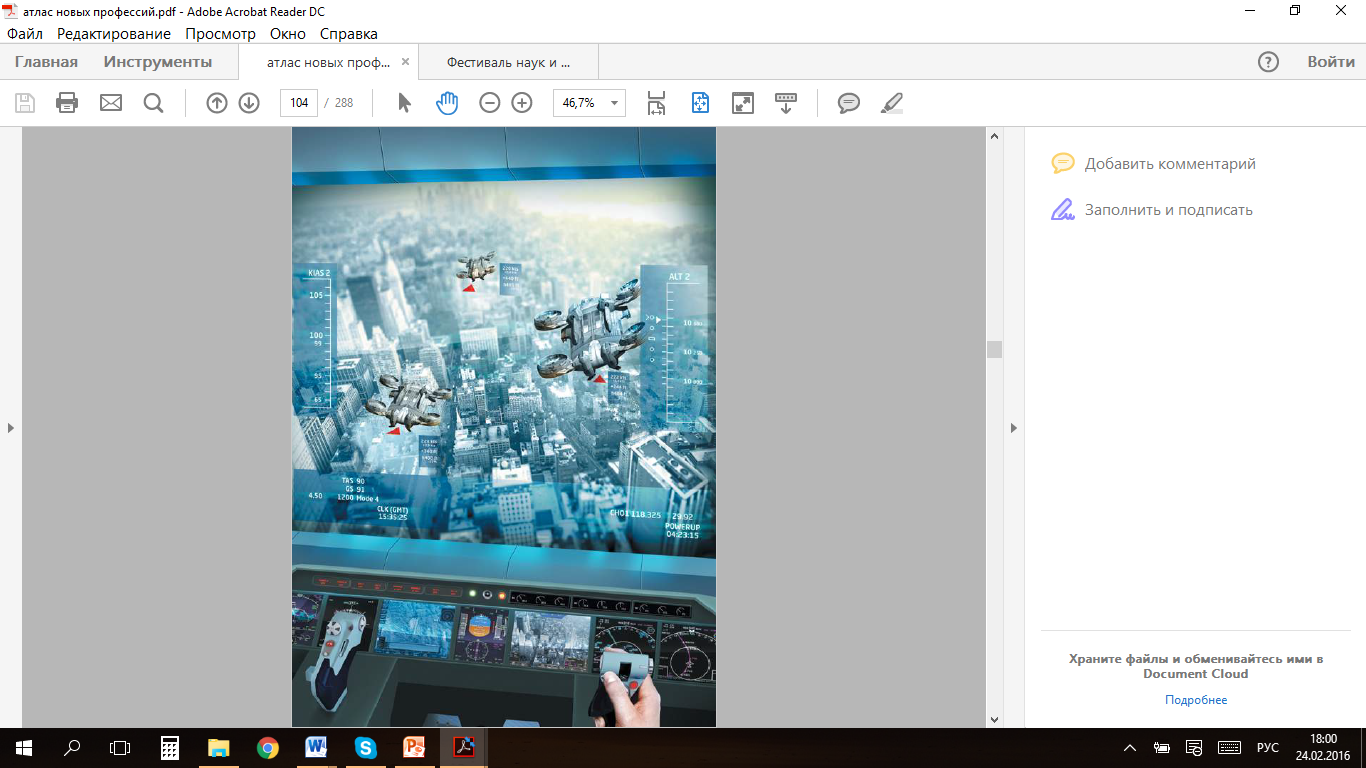 ЗАДАНИЕ 1ОТВЕТ:
“Сейчас — как раз то самое время, когда настоящее прямо на наших глазах превращается в будущее”

Айзек Азимов
6
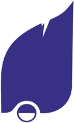 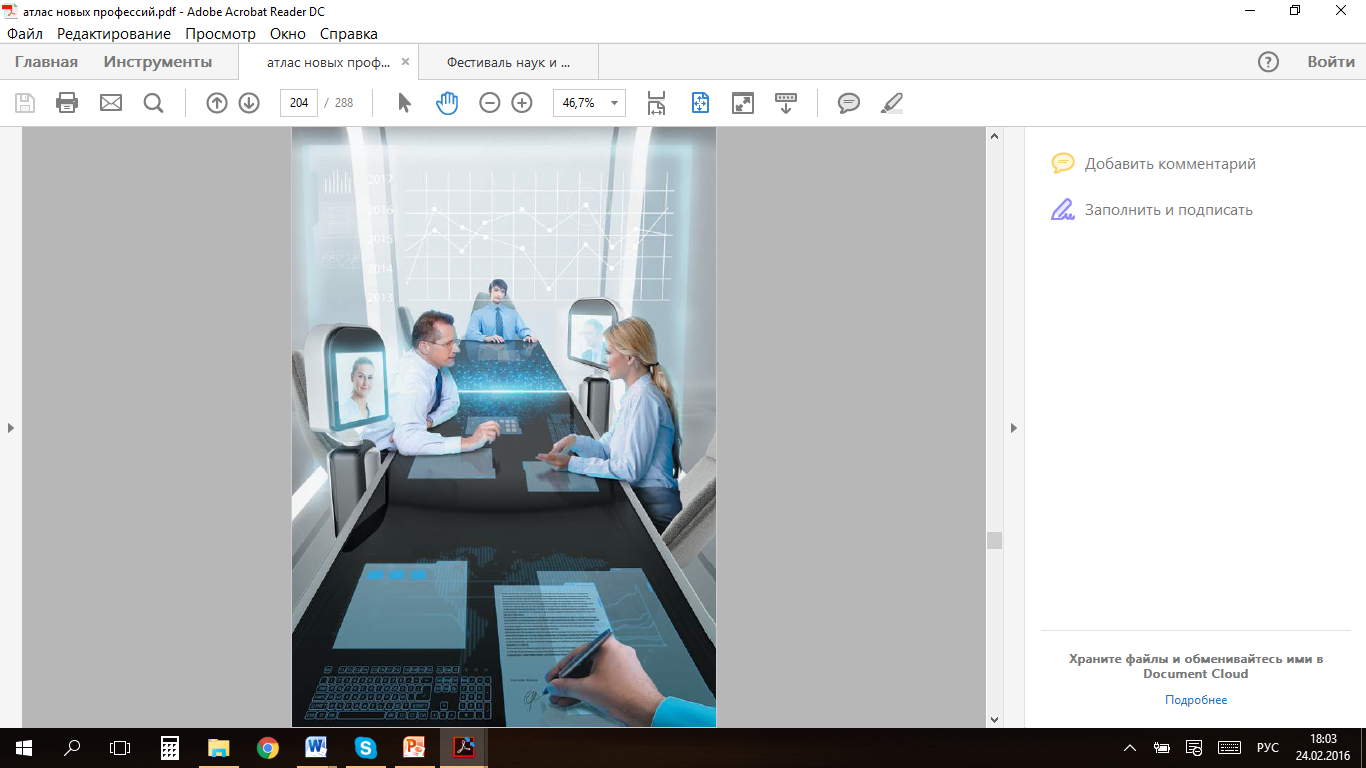 ЗАДАНИЕ 2
СОСТАВЬТЕ СООТВЕТСТВИЕ
7
Составьте соответствие
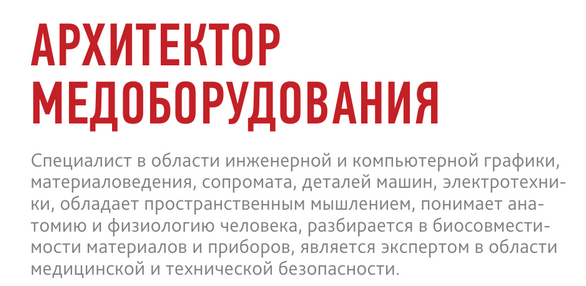 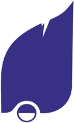 Специалист по нормативно-правовым 
и этическим аспектам деятельности 
медицинских, диагностических и 
биоинженерных центров, в которых 
осуществляется трансплантология 
и генетическое моделирование
Специалист в области инженерной 
и компьютерной графики, 
материаловедения, сопромата, 
деталей машин, электротехники, 
обладает пространственным 
мышлением, понимает анатомию 
и физиологию человека, разбирается 
в биосовместимости материалов и
приборов, является экспертом 
в области медицинской и 
технической безопасности.
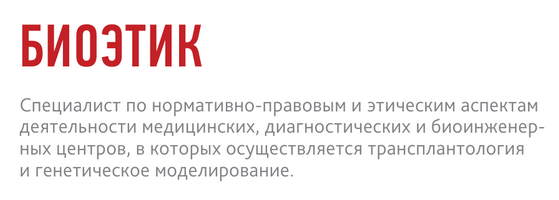 В случае нестандартного течения болезни 
cтроит модель биохимических процессов 
болезни, чтобы понять первопричины 
заболевания (выявляет нарушения на 
клеточном и субклеточном уровне)
8
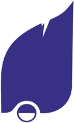 ЗАДАНИЕ 2ОТВЕТ:
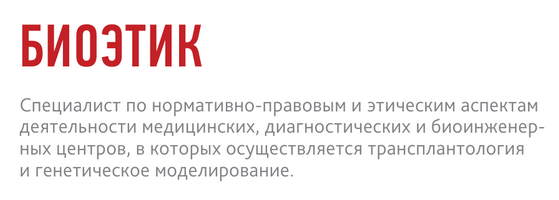 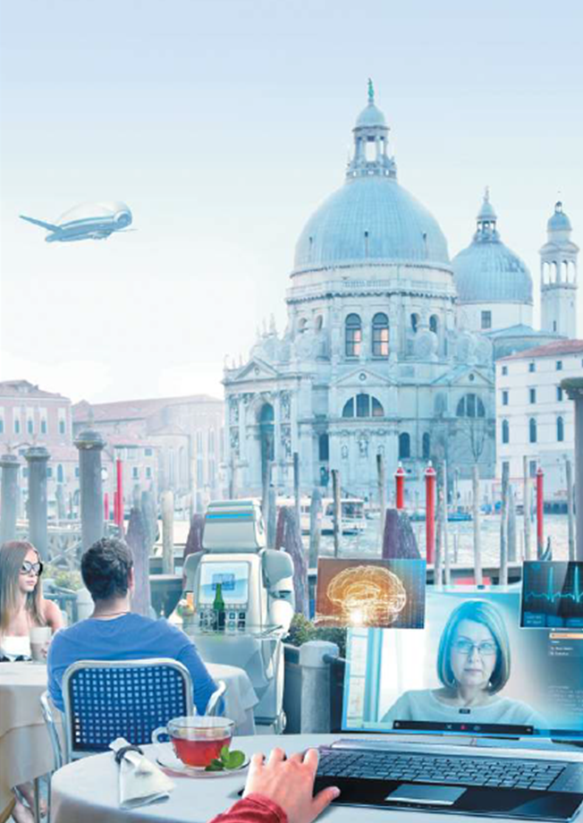 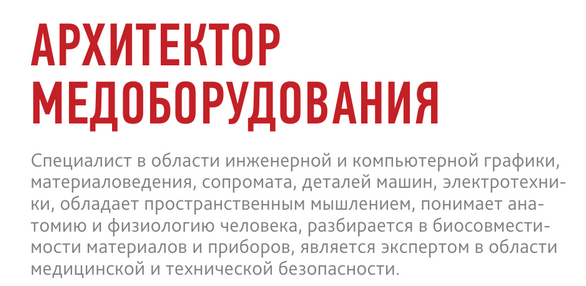 9
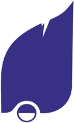 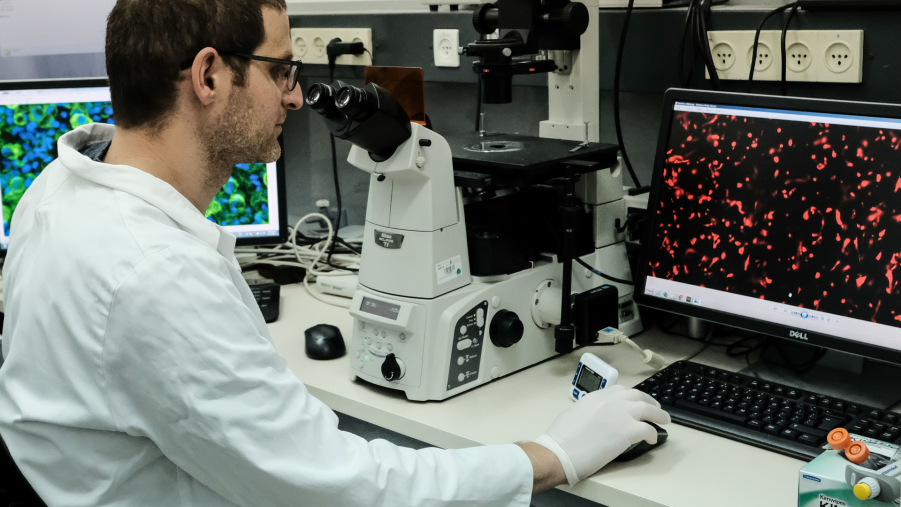 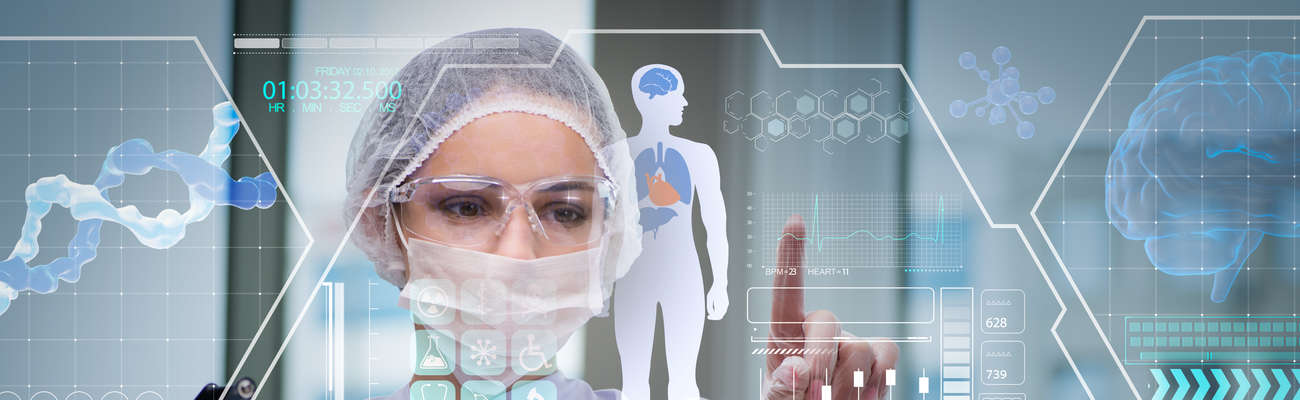 10
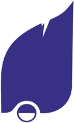 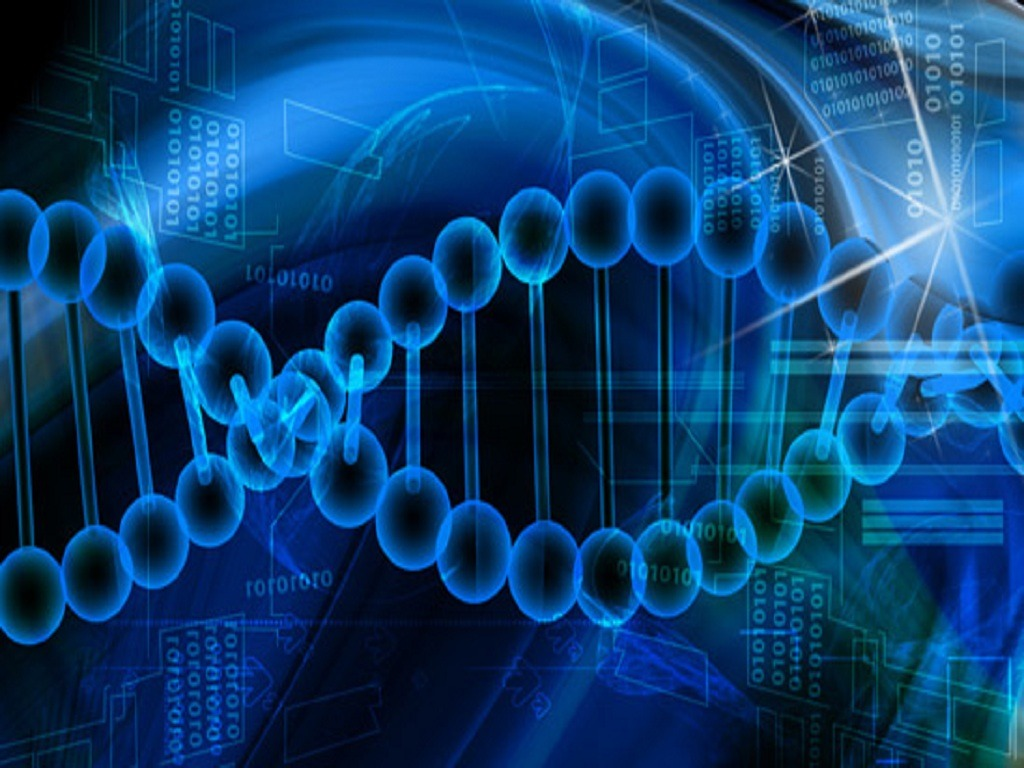 ЗАДАНИЕ 3
Предметная область «Биология»
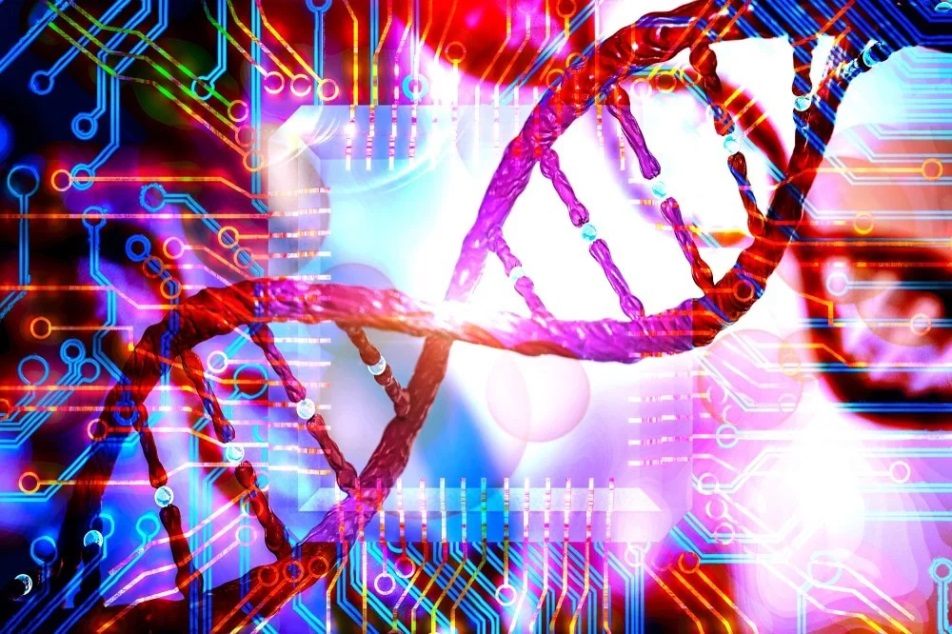 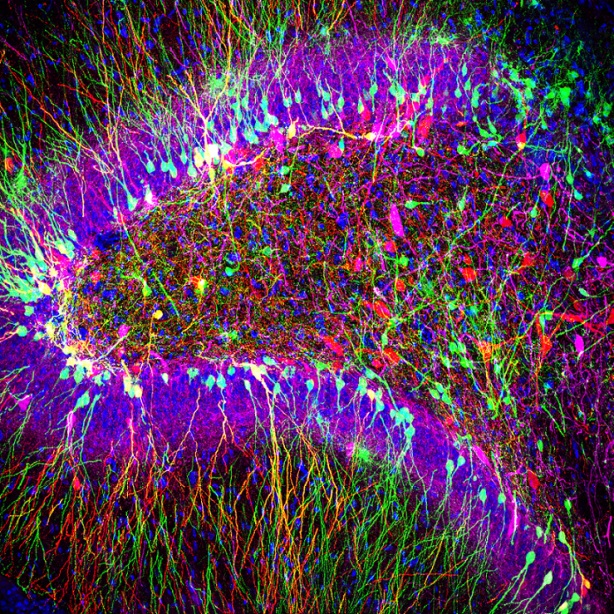 11
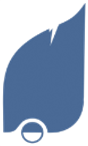 Предметная область «Биология»
Задача 1

В родильном доме перепутали двух детей. Первая пара родителей имеет I и II группы крови, вторая пара – II и IV. Один ребенок имеет II группу, а второй – I группу. Определить родителей обоих детей.

Задача 2

Больному прописано лекарство, которое нужно пить по 0,25 г 
3 раза в день в течение 18 дней.
В одной упаковке 8 таблеток лекарства по 0,25 г. 
Какого наименьшего количества упаковок хватит на весь курс лечения?
12
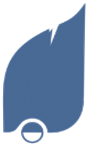 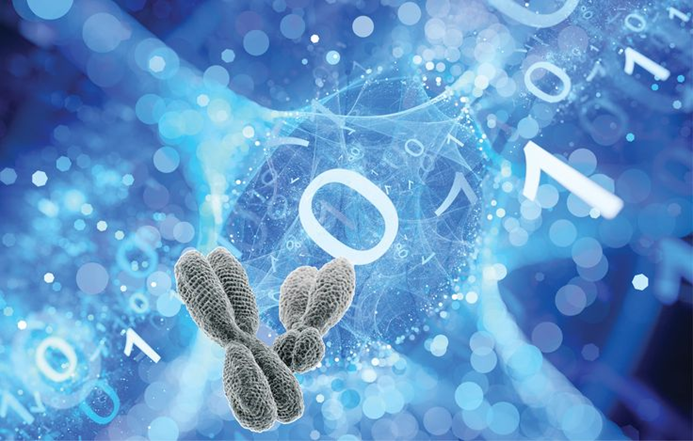 ЗАДАНИЕ 3ОТВЕТ:
Задача 1
Первая пара родителей с Ⅰ и II группой крови-  ребенок с Ⅰ группой
Вторая пара родителей со II и Ⅳ группами крови ребенок с II группой крови

Задача 2
7 упаковок
13
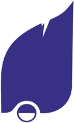 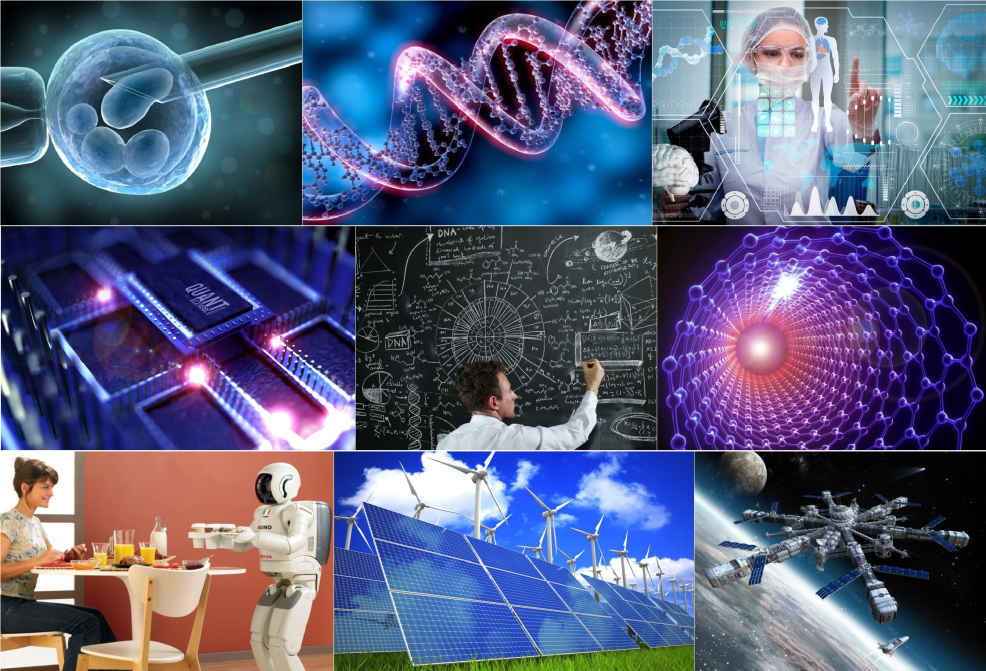 ЗАДАНИЕ 4
Предметная область «Физика»
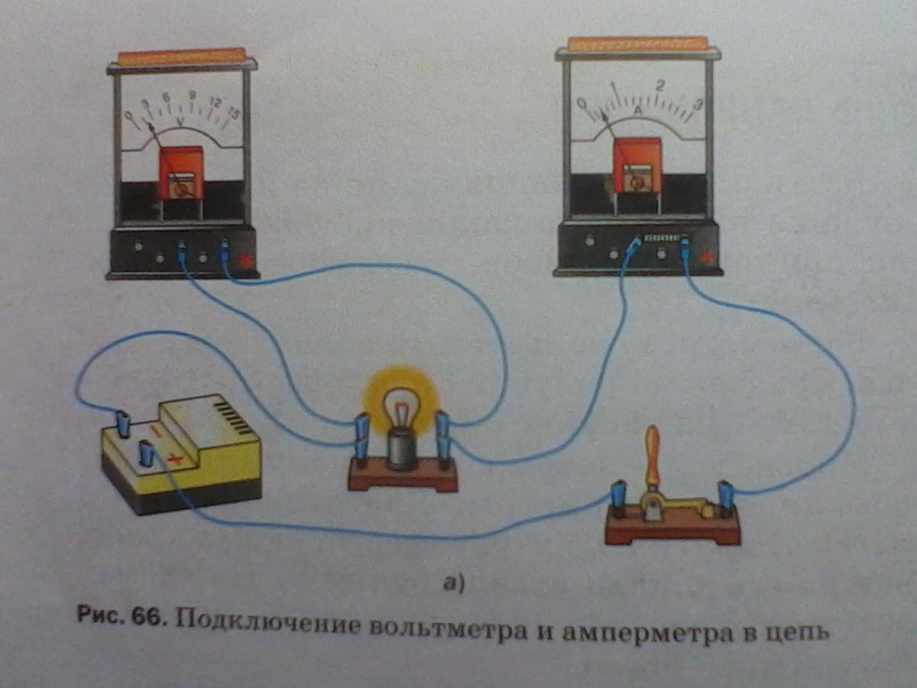 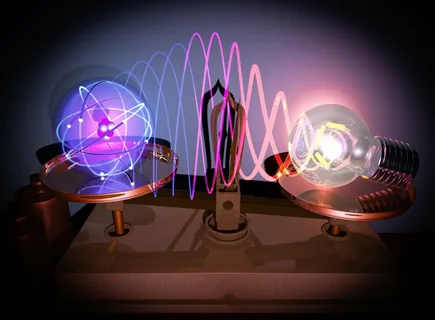 14
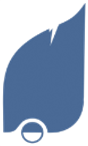 Предметная область «Физика»
1.Предлагаем вам собрать электрическую цепь по предложенной схеме
2. Измерить силу тока и напряжение на лампочке.
3. Вычислить мощность тока в лампе.

Схема электрической цепи
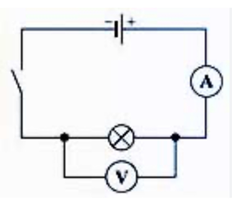 15
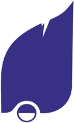 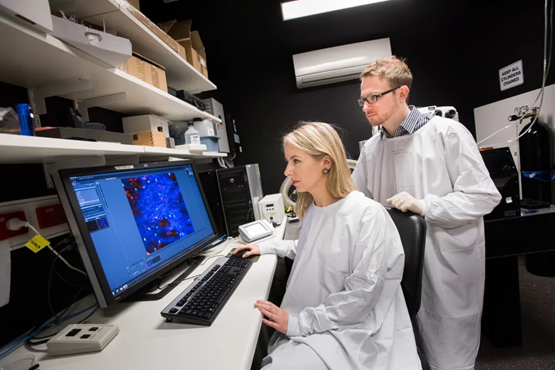 ЗАДАНИЕ 5
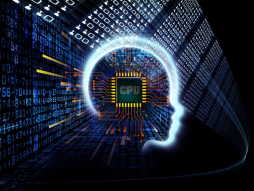 Предметная область «Информатика»
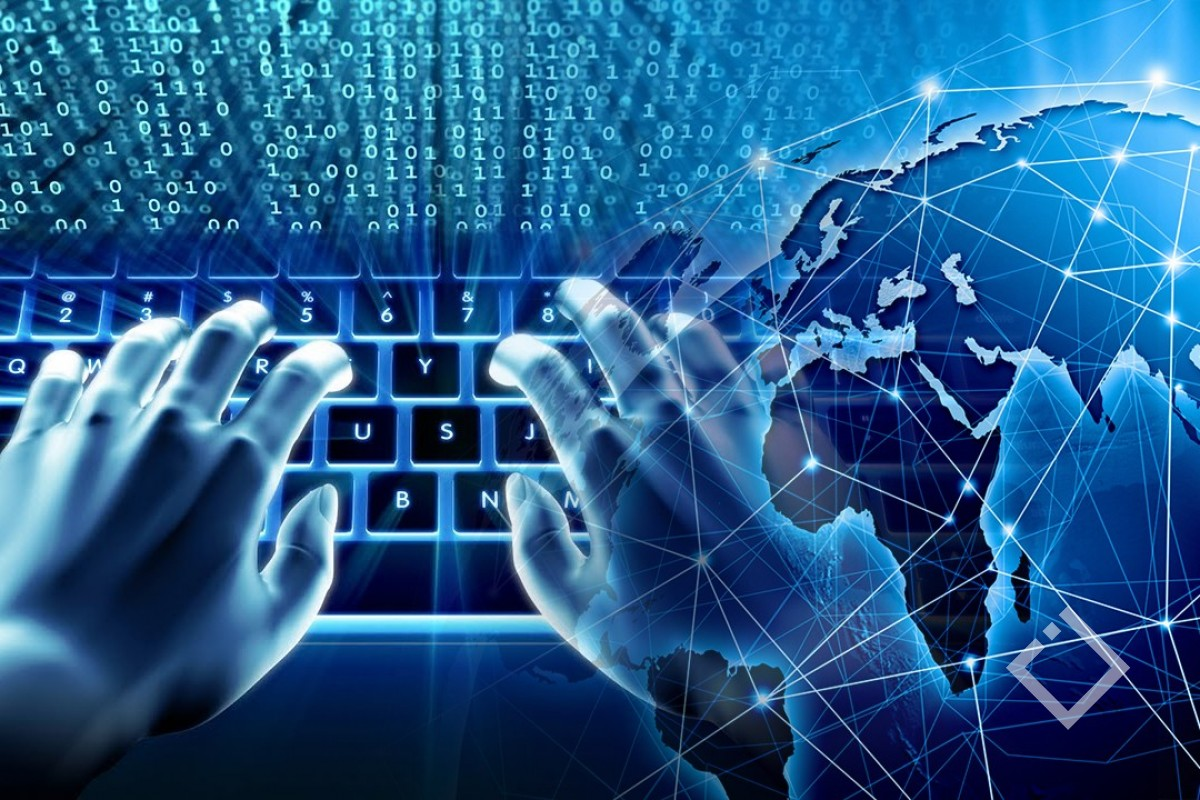 16
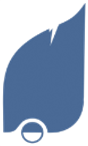 Предметная область «Информатика»
Какое из предложенных слов может быть закодировано следующим образом:       
КОД:		.

Выбрать ответ: 	
секрет
сеттер
сервер
турнир
17
Вася шифрует русские слова, записывая вместо каждой буквы её номер в алфавите (без пробелов). Номера букв даны в таблице:
Определите, какое сообщение закодировано в строчке 
0905161816033006
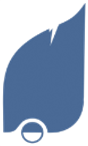 18
ЗАДАНИЕ 5
ОТВЕТ:
ЗДОРОВЬЕ
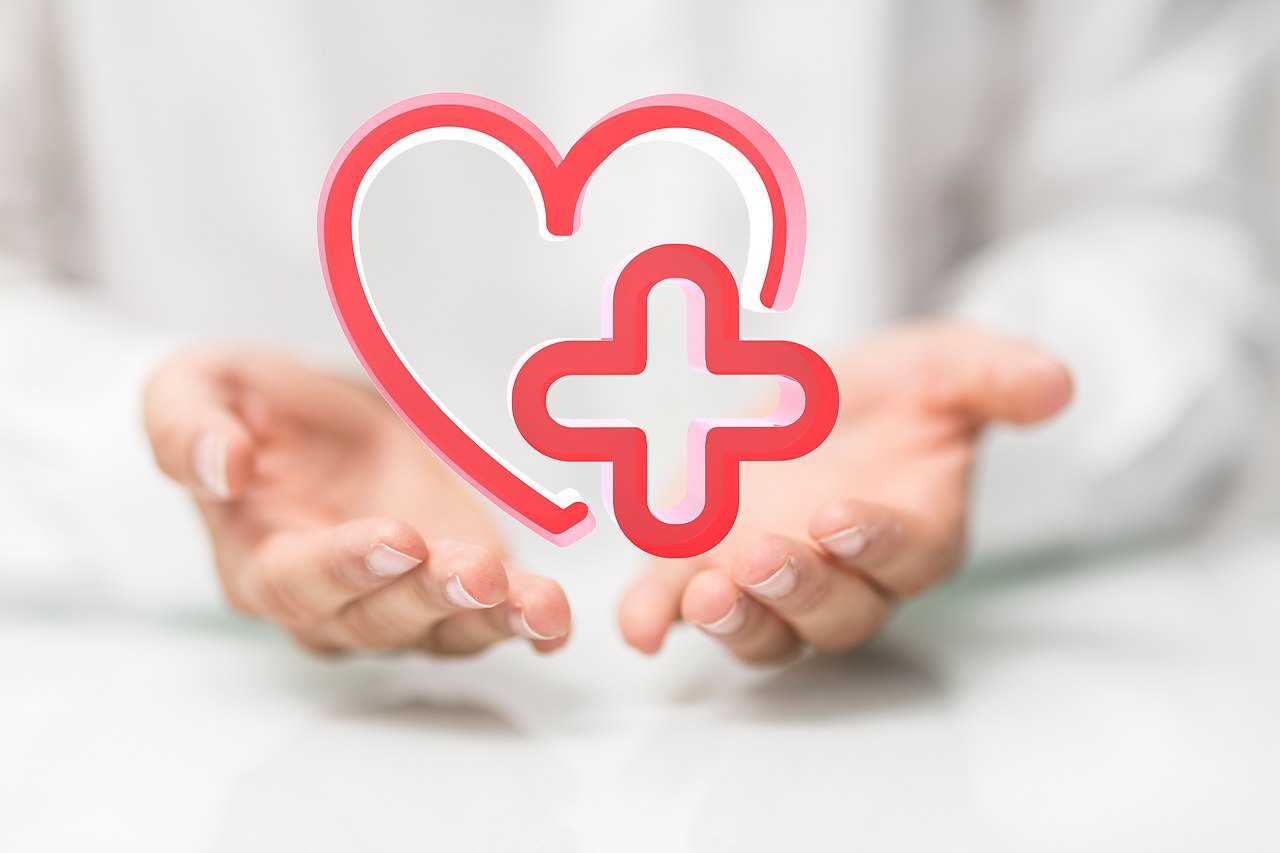 19
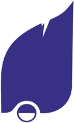 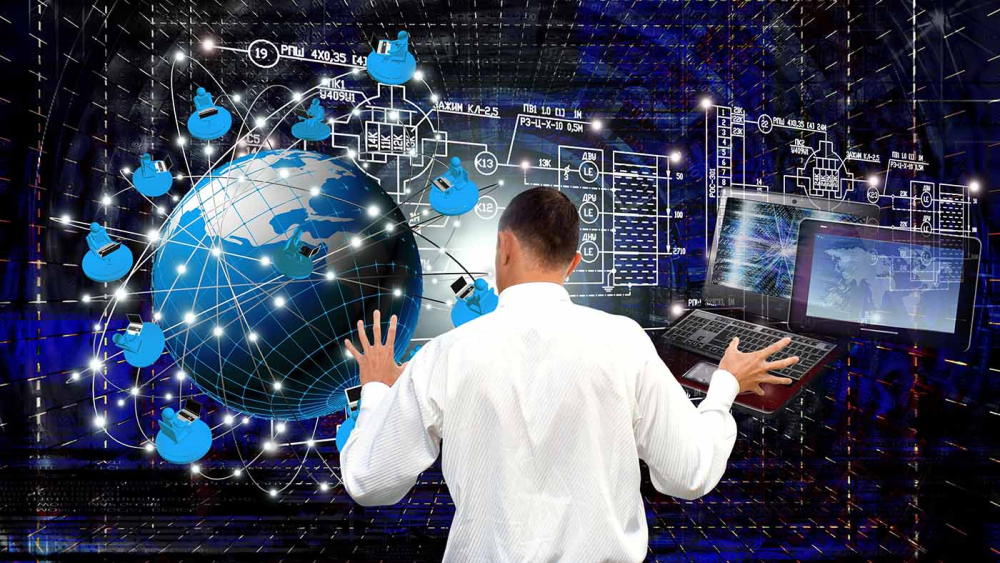 Подведение итогов
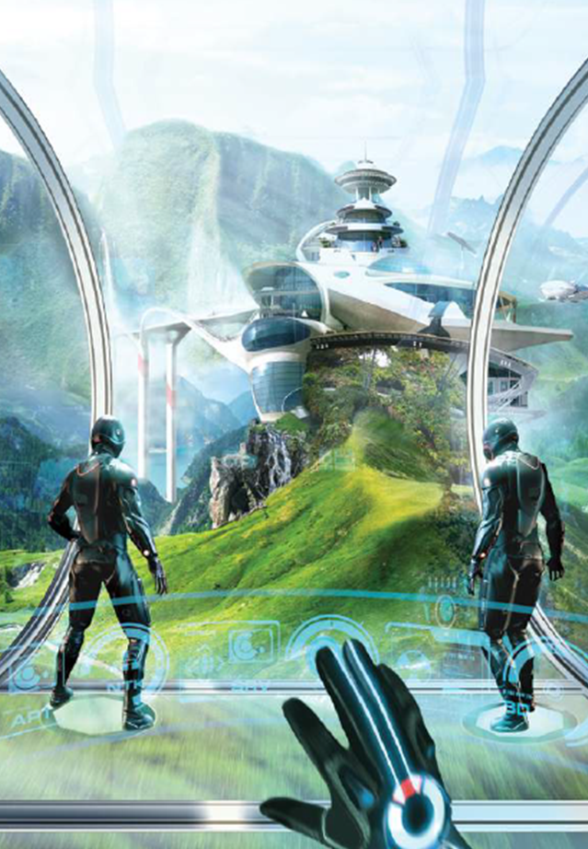 20
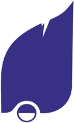 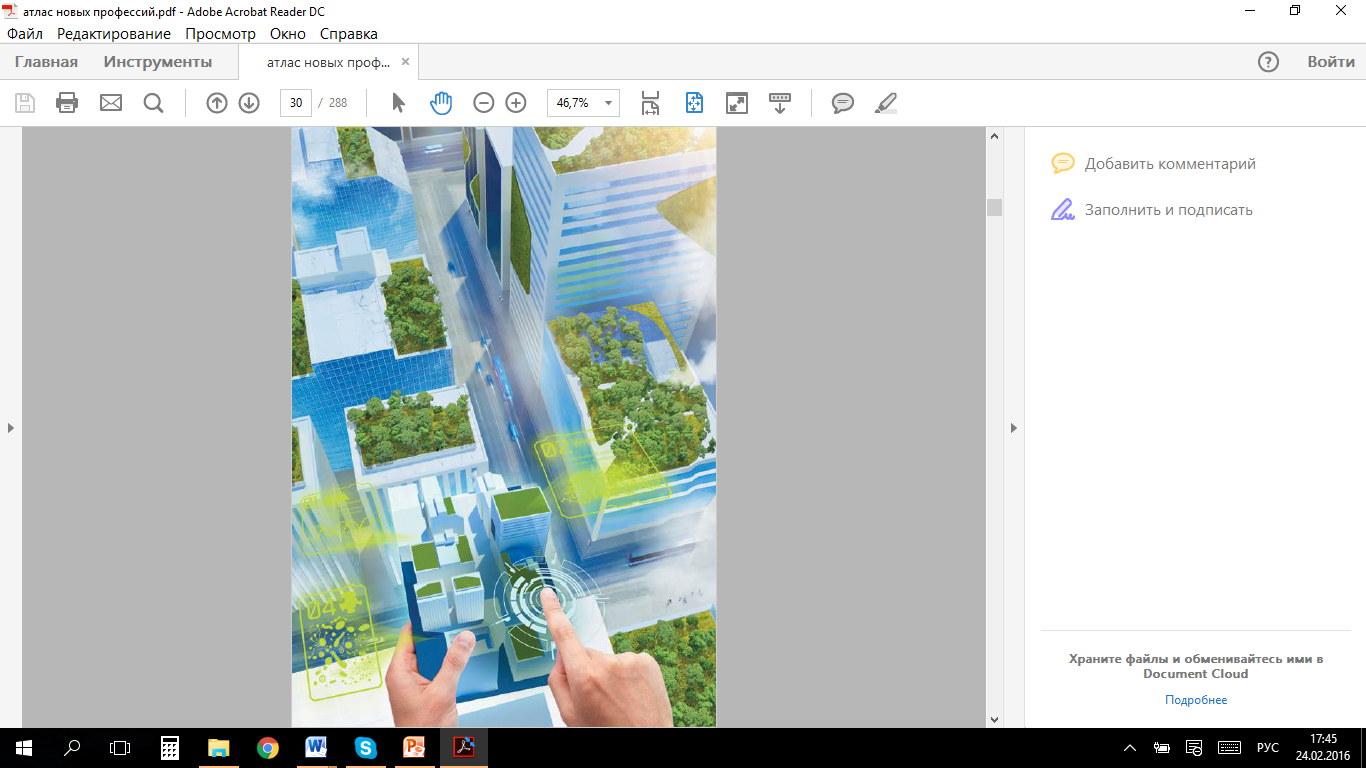 Спасибо за внимание!
atlas100.ru
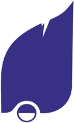 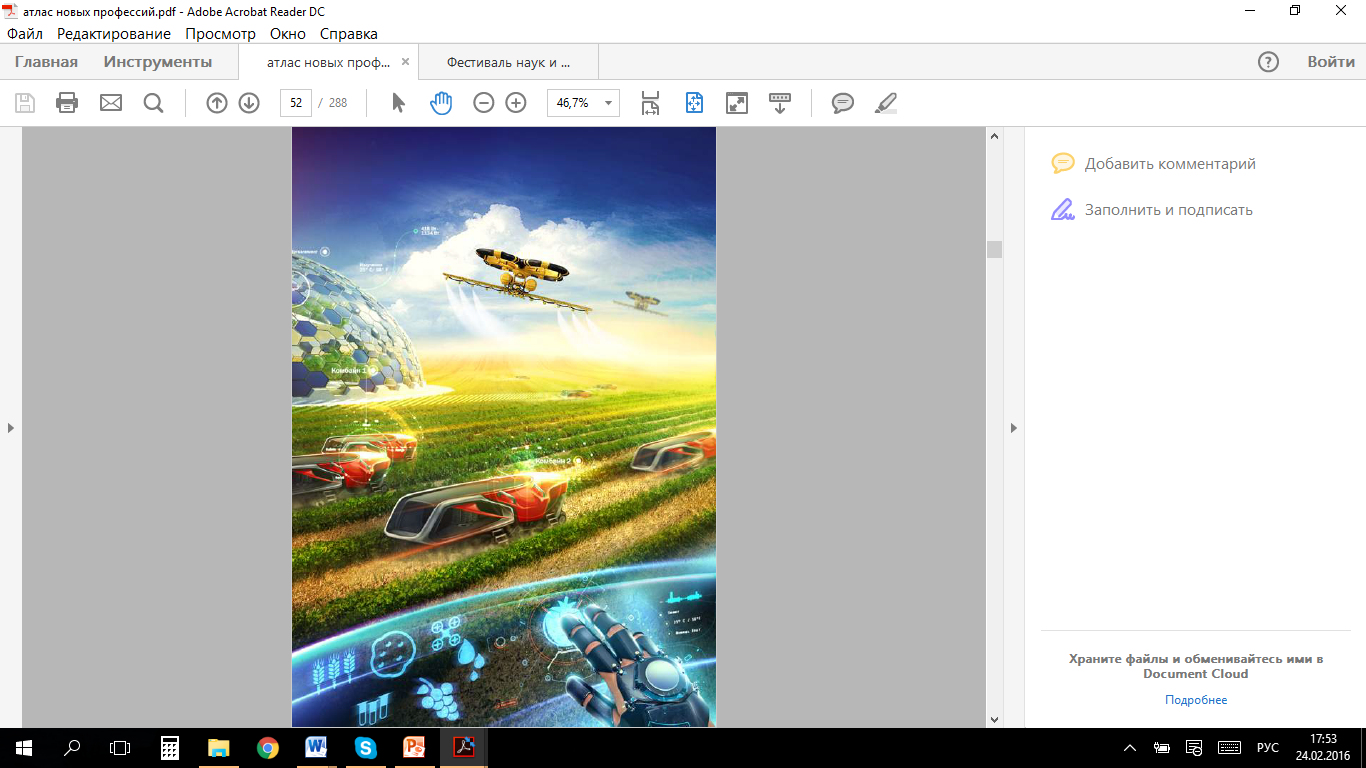 ЗАДАНИЕ
Разгадайте тематические ребусы
22
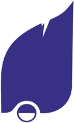 РЕБУСЫ
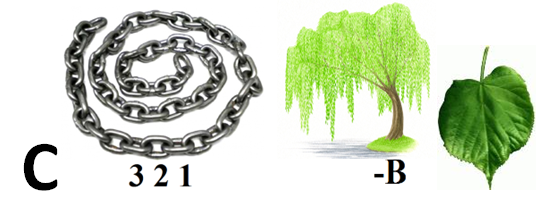 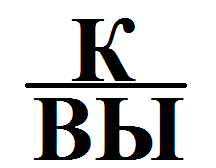 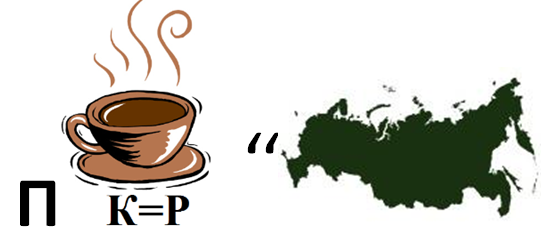 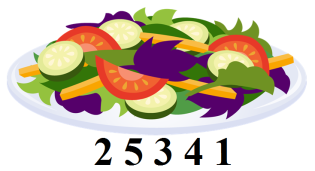 23
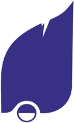 ОТВЕТЫ:
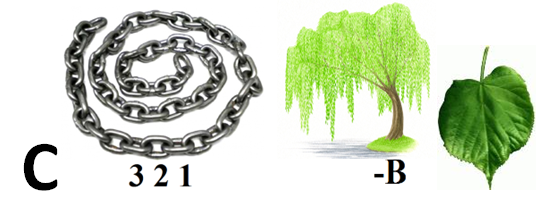 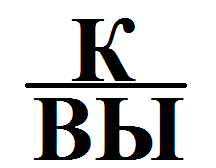 НАВЫК
СПЕЦИАЛИСТ
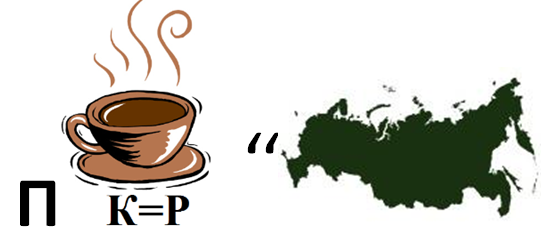 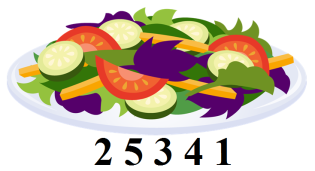 АТЛАС
ПРОФЕССИЯ
24